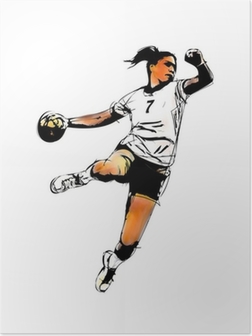 SZWECJA
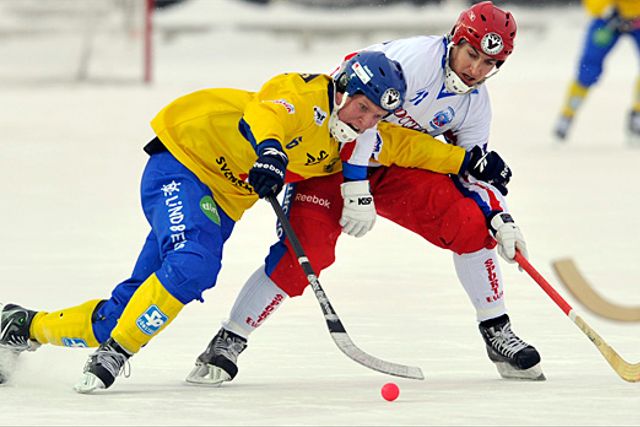 Piłka ręczna, podobnie jak hokej na lodzie, cieszy się wśród Szwedów dużym zainteresowaniem.
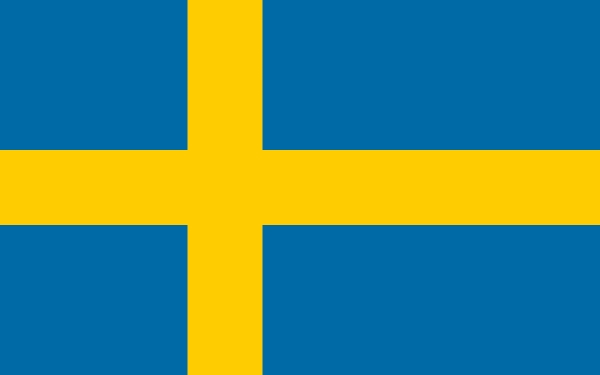 Szwedzi kochają sporty motorowe. Ich liga żużlowa jest jedną z najsilniejszych  na świecie.
Ciekawostka !!!
W Szwecji uprawiane są bandy. To dyscyplina sportowa podobna do hokeja na lodzie. Zawodnicy zakrzywionymi kijami uderzają nie krążek, jak w hokeju, lecz piłkę .
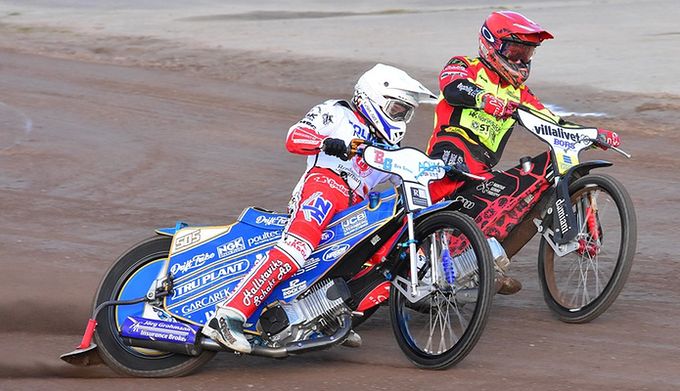 Unihokej znany w Polsce głównie z lekcji wychowania fizycznego to dyscyplina, której utworzenie jest właśnie przypisywane Szwedom. To tutaj  odbyły się pierwsze Mistrzostwa Świata w Unikoheja.
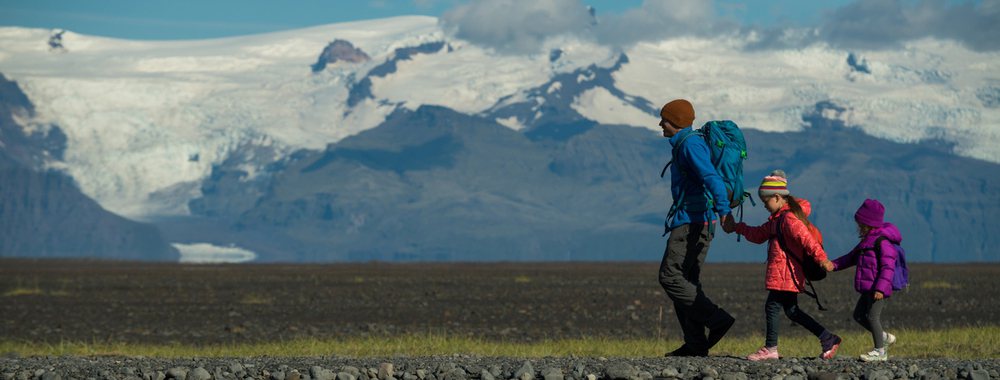 ISLANDIA
Piłka ręczna to najpopularniejszy sport Islandii. 

Islandczycy licznie uprawiają narciarstwo. Sprzyjają ku temu warunki, stałe pokrycie wybranych terenów śniegiem. 

Mieszkańcy wyspy korzystają z jej uroków. Lubią chodzić po górach i dzikich terenach swojego kraju – całymi rodzinami uprawiają nordic walking. 

Dużym zainteresowaniem cieszy się badminton.
Ciekawostka!!!
Narodowym sportem są zapasy, zwane glirna.
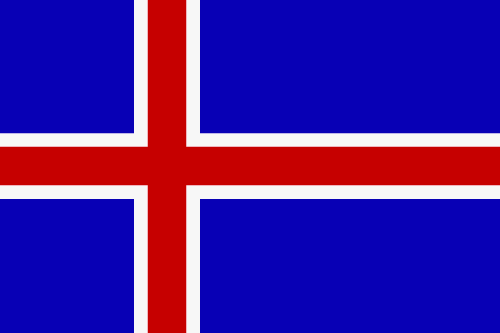 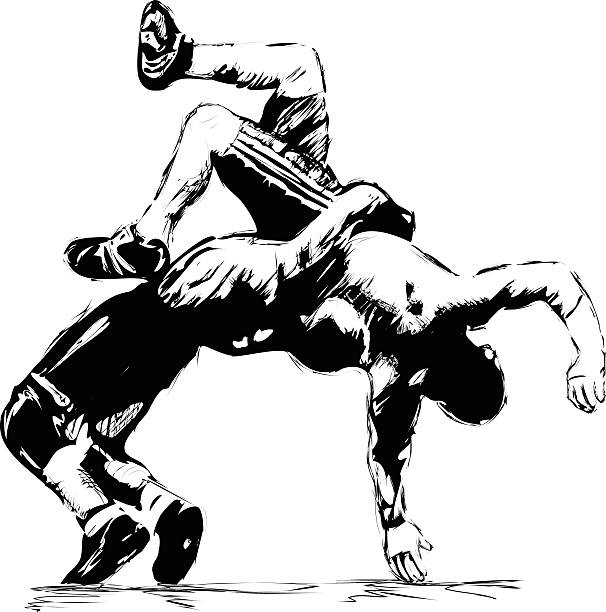 RUMUNIA
Ciekawostka!!!
Oina to tradycyjny rumuński sport, przypominający grę w baseball.
Rumuńscy telewidzowie szczególnie lubią oglądać boks.
Koszykówka to sport cieszący się dużym zainteresowaniem wśród rumuńskiej młodzieży.
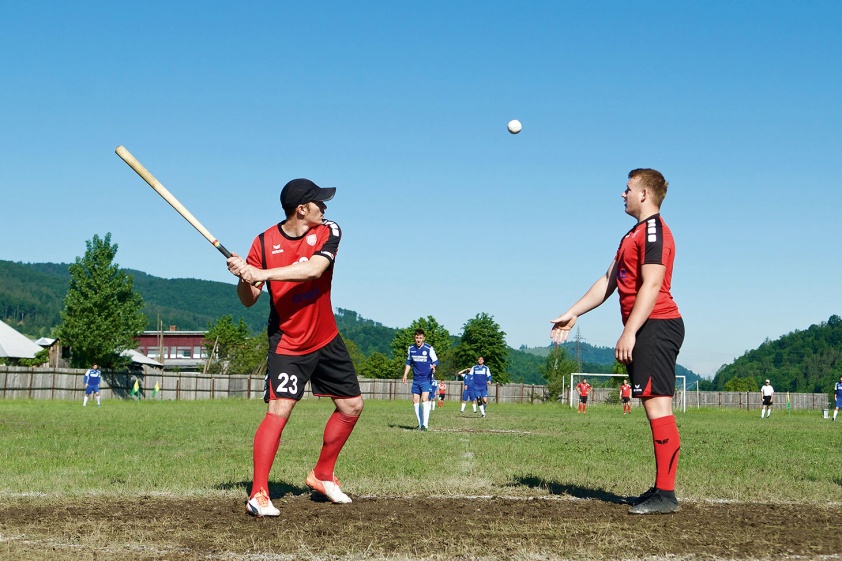 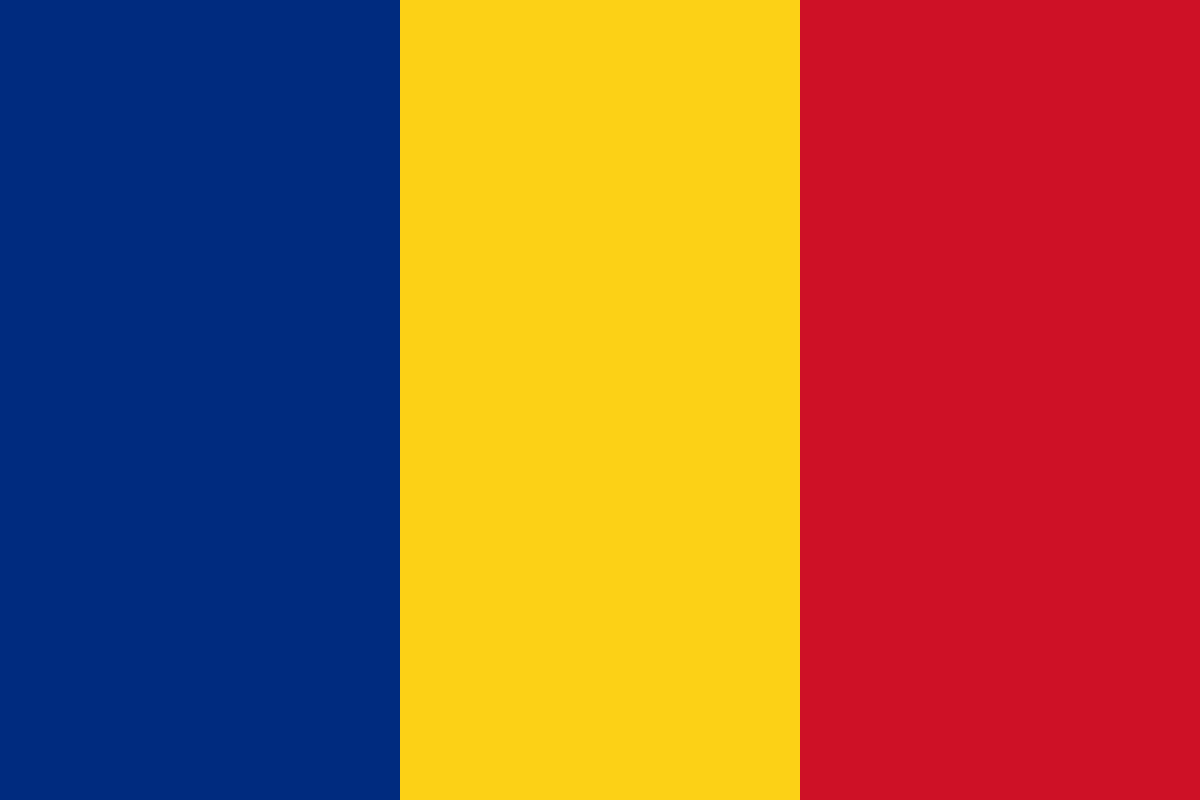 Dobrze rozwija się wioślarstwo i kajakarstwo.
Rumunia posiada długą tradycję w gimnastyce artystycznej, zwłaszcza w kategorii kobiet.
Ponad 100 letnią tradycją w Rumunii cieszy się rugby.
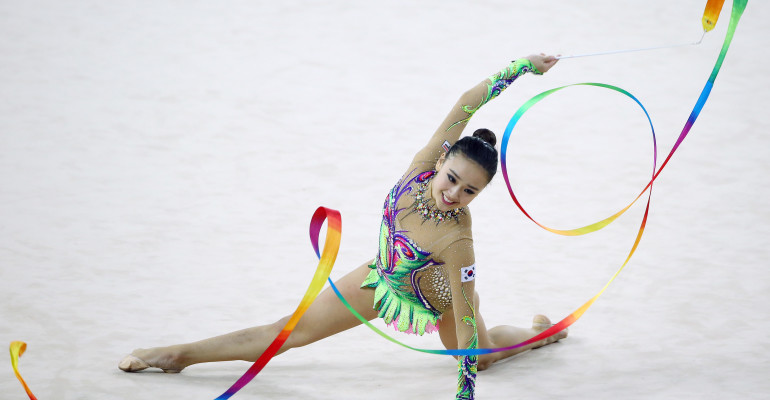 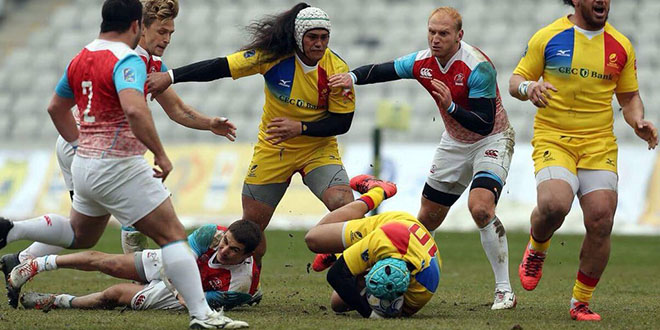 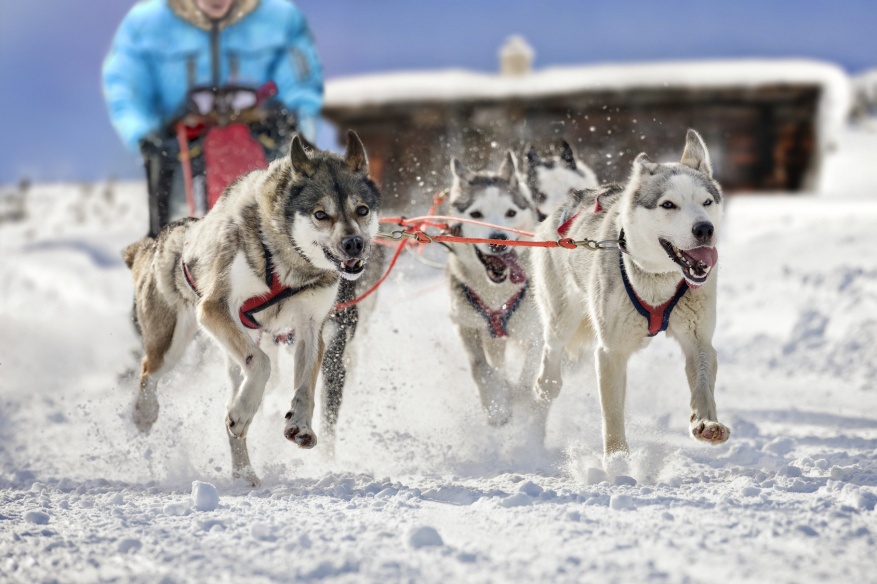 Ciekawostka!!!
Za narodowy sport Finlandii uznaje się pesapallo, grę zbliżoną swoimi zasadami do amerykańskiego baseballu. 

Finlandia jest jednym z niewielu krajów europejskich, w którym szerokiej popularności nie zdobyła piłka nożna.
FINLANDIA
Finowie korzystają 
z walorów swego kraju, dlatego uprawiają narciarstwo biegowe, zjazdowe, snowboarding. W wolnych chwilach wybierają się na safari na skuterach śnieżnych i przy wykorzystaniu psich zaprzęgów.
Mieszkańcy kraju lubią spędzać swój wolny czas wędkując.
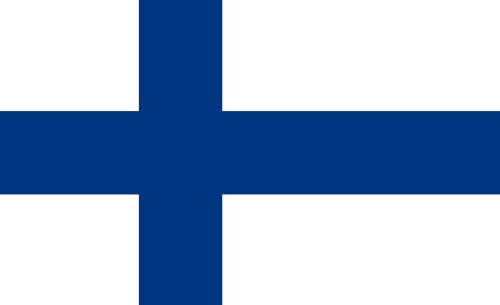 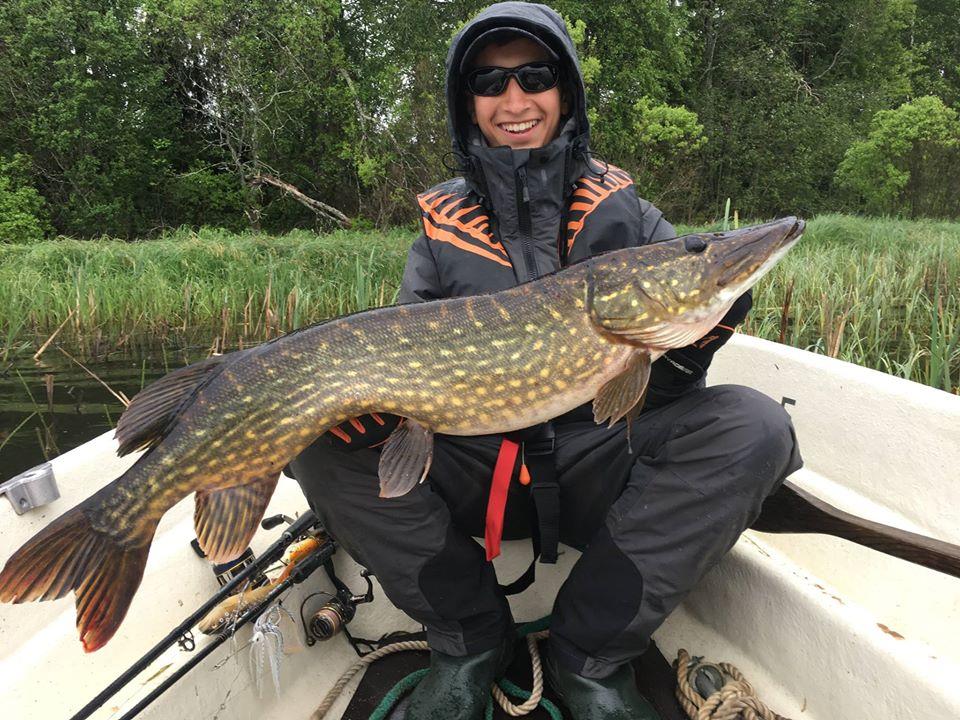 Do niedawna Finowie mogli pochwalić się znaczącymi sukcesami w skokach narciarskich. W ostatnich latach mówi się jednak o kryzysie tej dyscypliny.
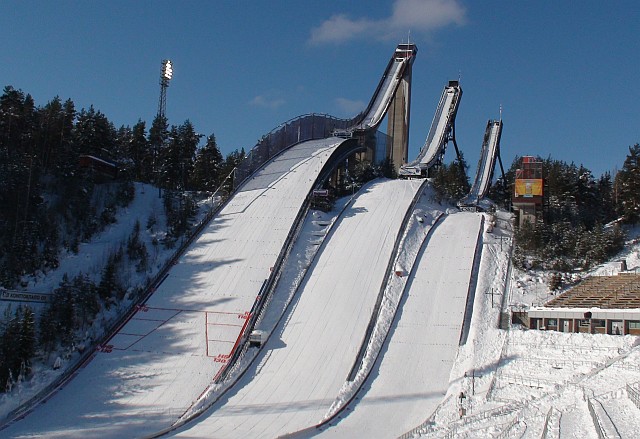 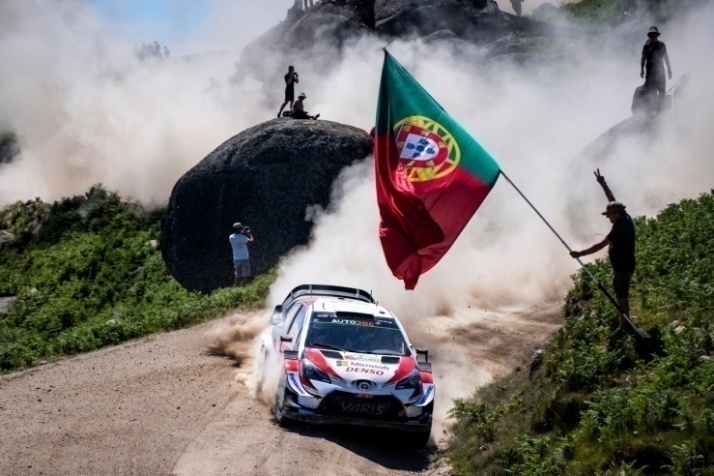 PORTUGALIA
Portugalczycy są zagorzałymi  fanami wyścigów samochodowych.
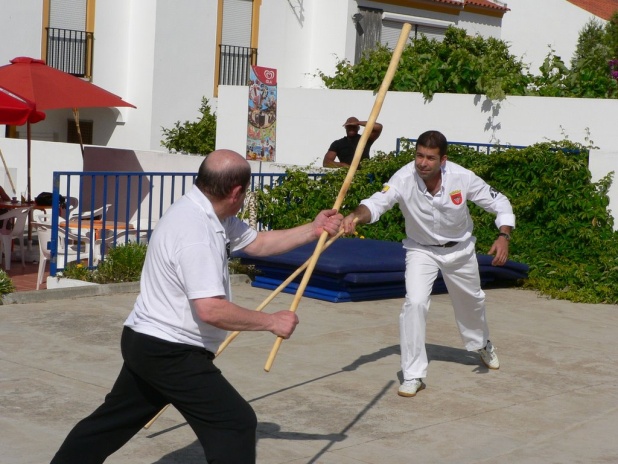 Na czele sportów w tym kraju stoi bez wątpienia piłka nożna. Każdy mały chłopiec marzy by zostać piłkarzem.
Niesamowitą przygodą jest nurkowanie. Portugalia posiada wiele ciekawych podwodnych miejsc.
Ciekawostka!!!
W północnej części kraju powstała sztuka walki - Jogo do Pau, polegająca na walce z przeciwnikiem przy pomocy długiego kija.
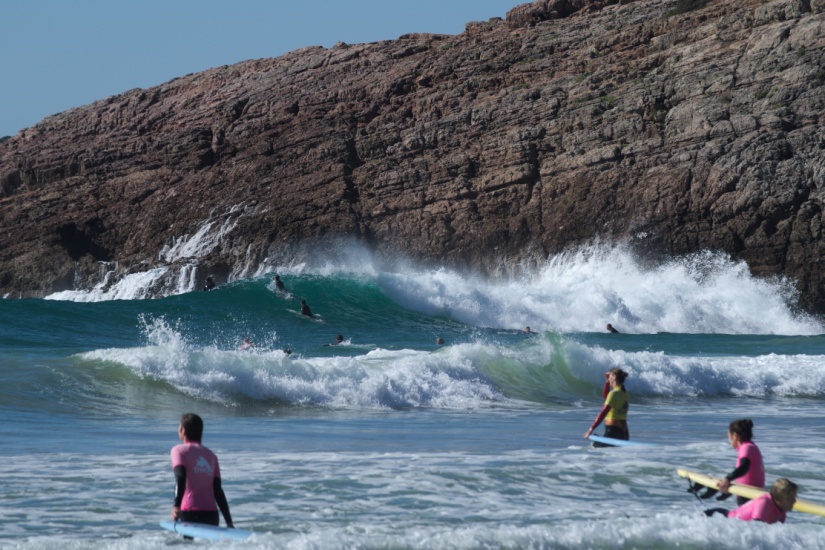 Portugalia znana jest z licznych pół golfowych. W całym kraju znajduję się ich ponad 70.
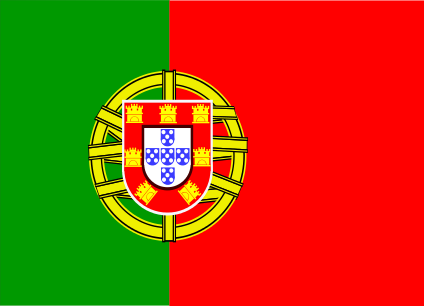 Zarówno wśród miejscowych jak i turystów dużym zainteresowaniem cieszy się surfing.
Kraj posiada duże tradycje jeździeckie.
Znaczna cześć ludzi spędza swoje urlopy wędrując po górach.
AUSTRIA
Ze względu na dostęp do Alp w Austrii prym wśród sportów wiodą sporty zimowe. Kraj ten jest jednym z liderów Pucharu Świata w Narciarstwie Alpejskim.
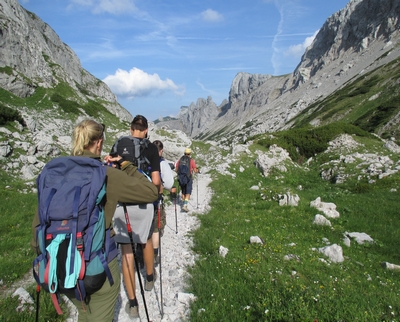 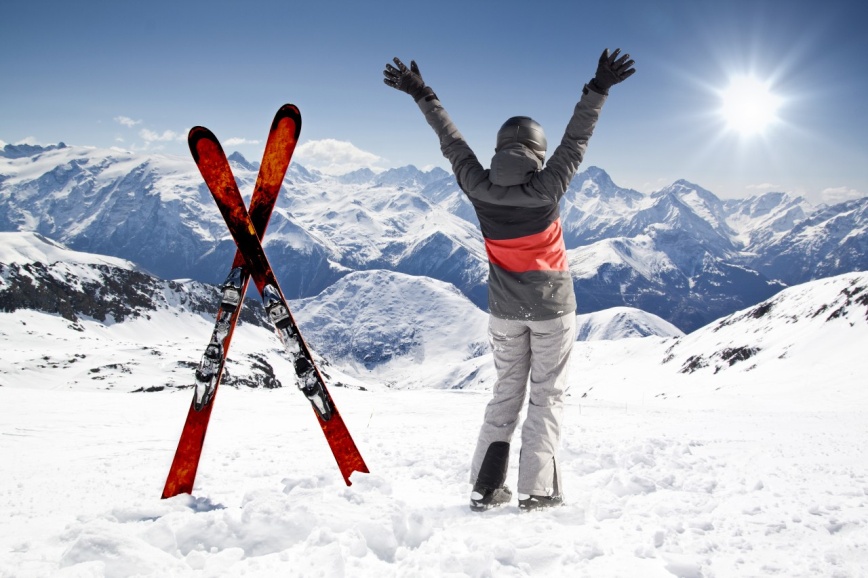 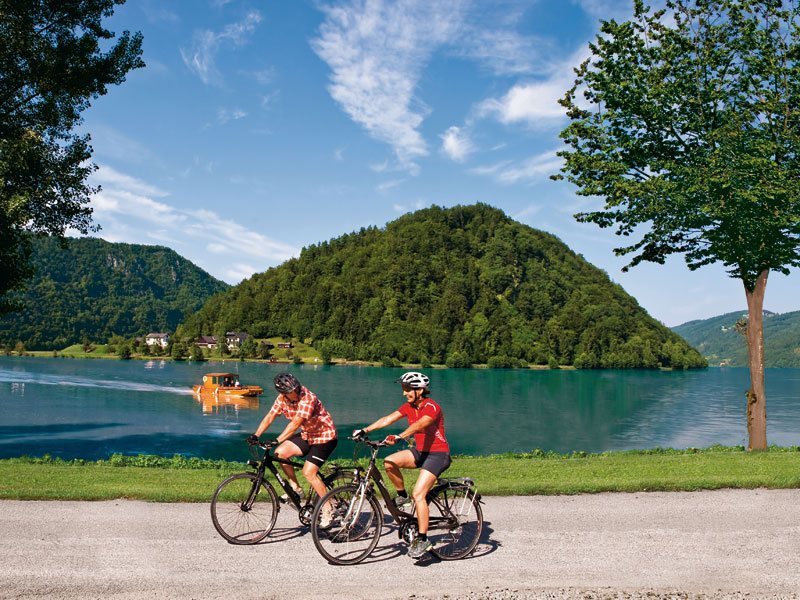 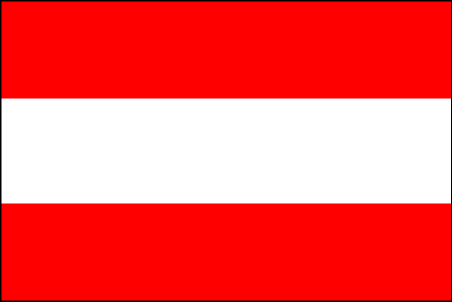 Liczne przejrzyste jeziora sprzyjają miłośnikom żeglarstwa.
Mieszkańcy Austrii lubią śledzić rozgrywki hokeju na lodzie.
W Austrii  doskonale jest rozwinięta sieć ścieżek rowerowych, z których zarówno mieszkańcy jak i turyści chętnie korzystają.